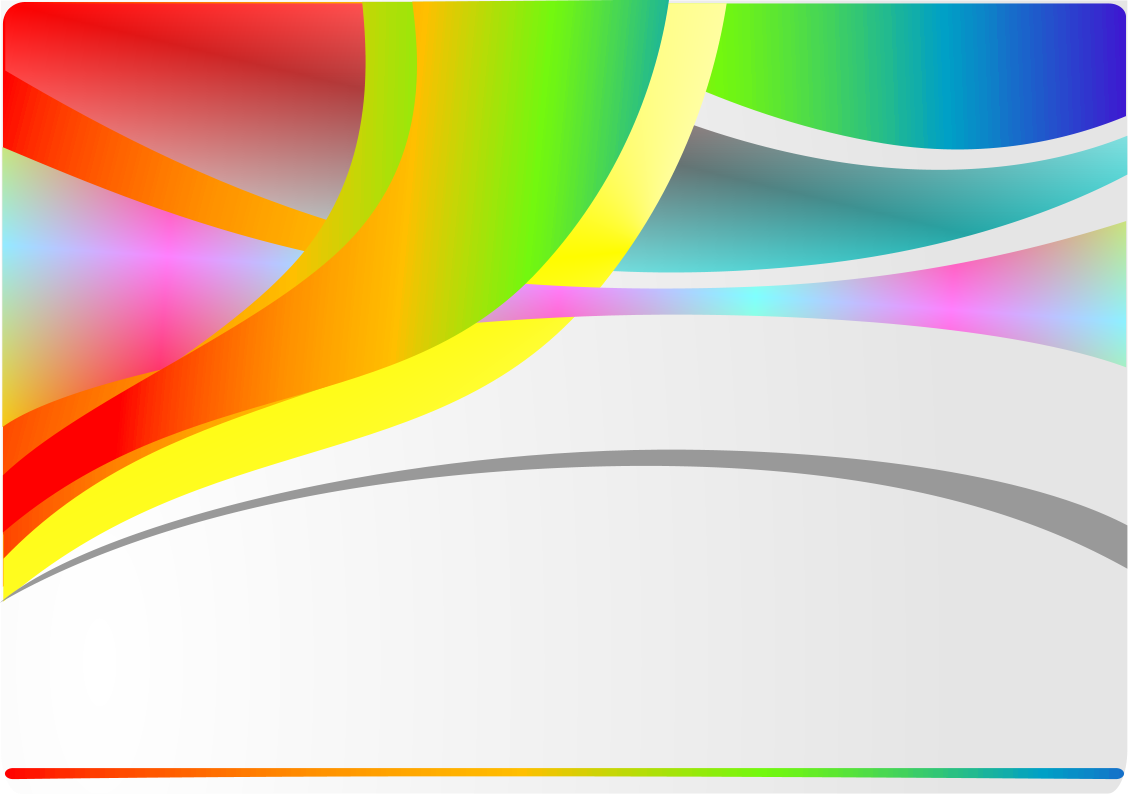 Муниципальное бюджетное дошкольное образовательное учреждение 
детский сад № 66 «Непоседы» Управления образования администрации 
городского округа Мытищи
Тема:  «ТИКО-конструктор                                      как средство развития связной речи»
Автор: 
учитель-логопед 
Рошак Татьяна Васильевна
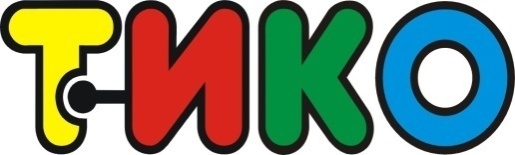 «Ты же понимаешь, задача нашего воспитателя  научить нас правильно говорить…»
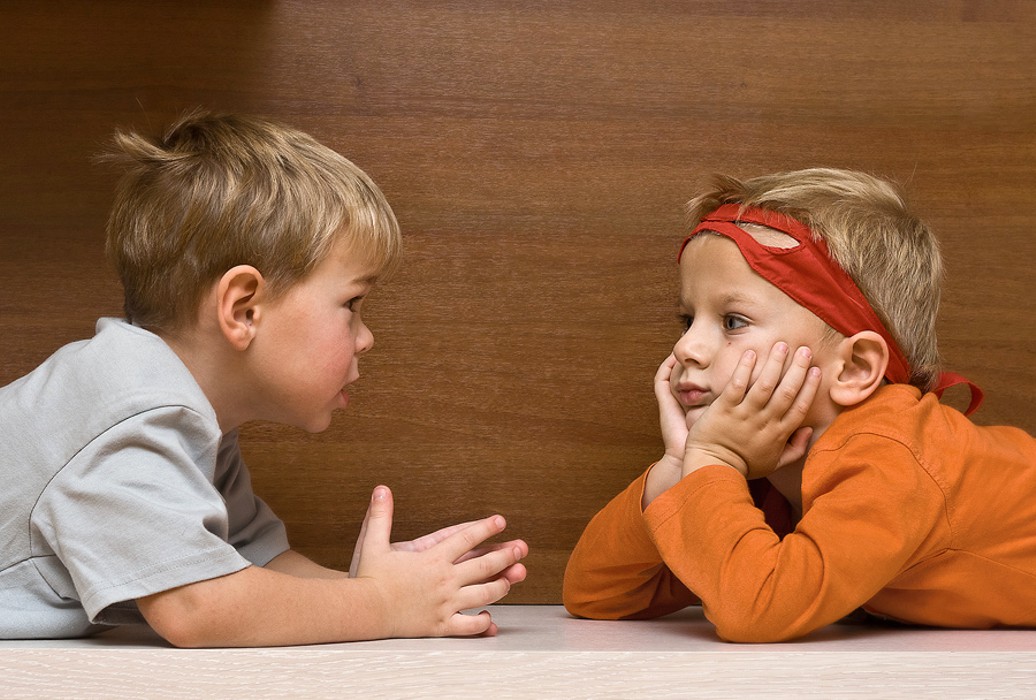 К концу детского сада наши высказывания должны быть развёрнутыми, логичными, 
выразительными
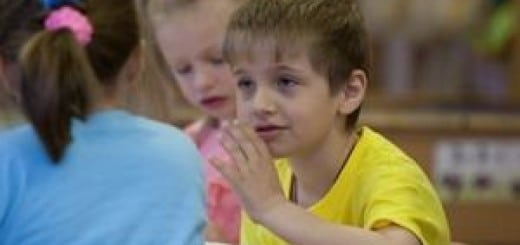 В этом нам поможет ТИКО конструктор
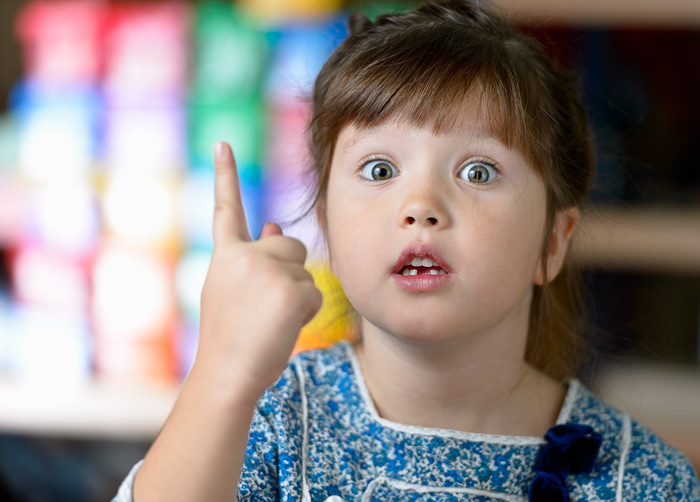 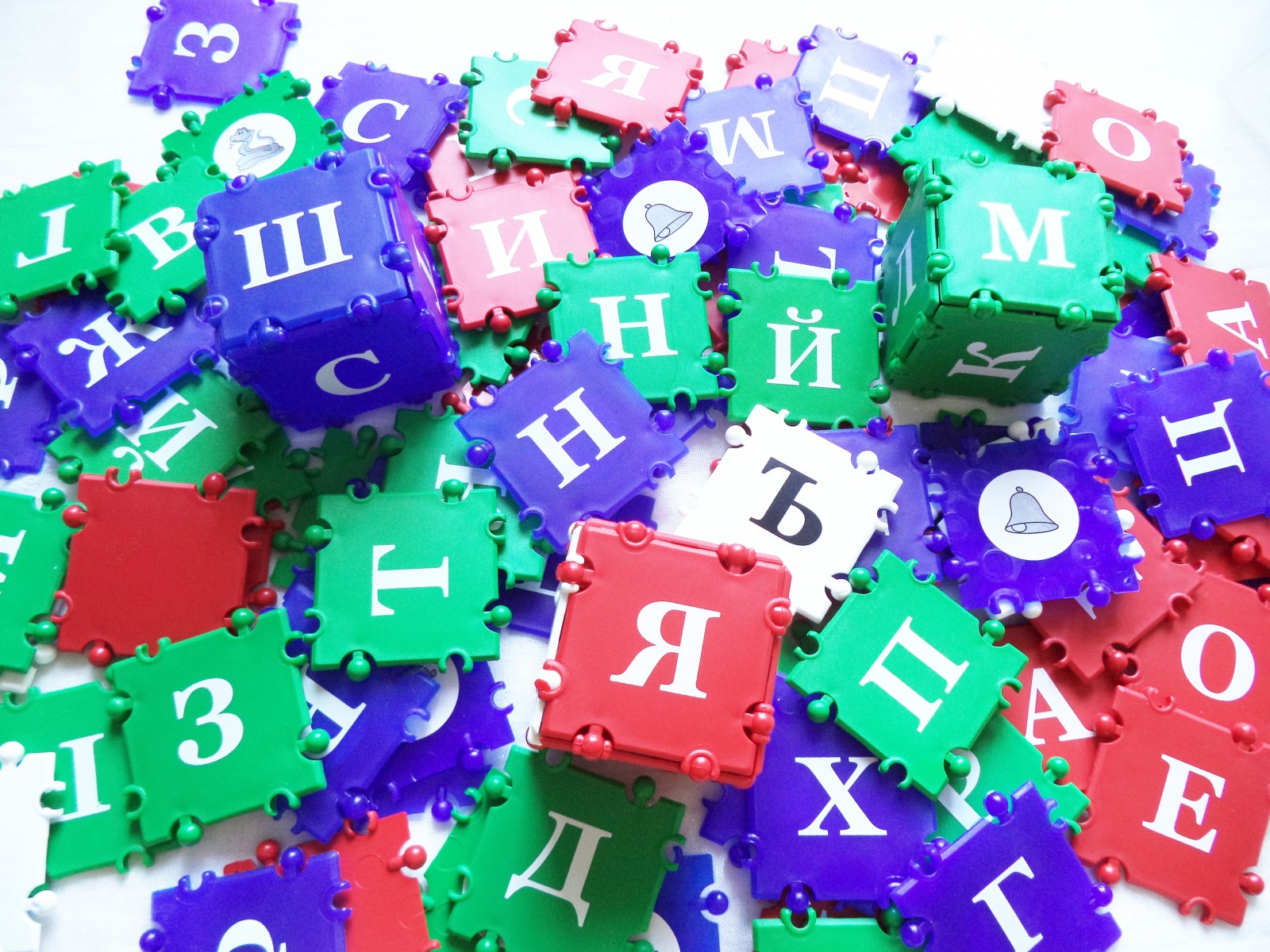 Трансформируемы
Игровой
Конструктор 
Объёмного моделирования
Преимущества ТИКО конструктора:
Т
И
К
О
ворчество
нтеллект
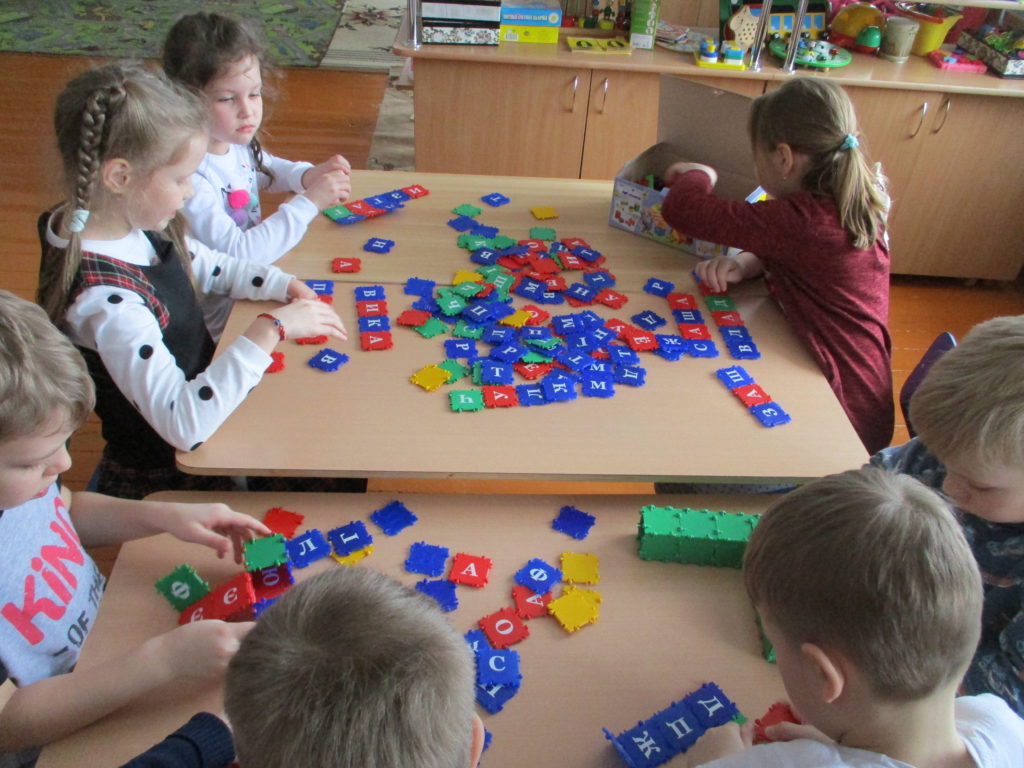 Омандная работа
Ригинальность 
мышления
Виды конструктора ТИКО
Для дошкольников
ТИКО «Учимся считать»
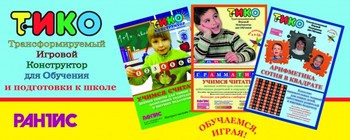 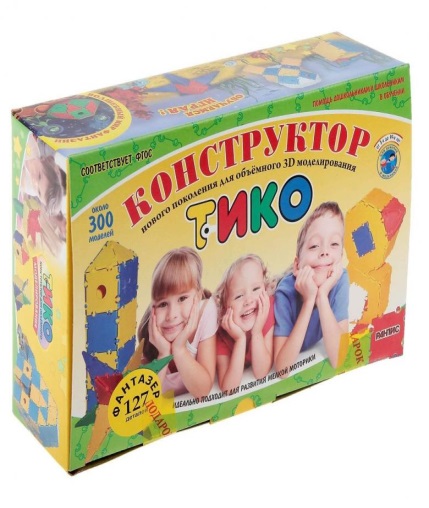 ТИКО «Малыш»
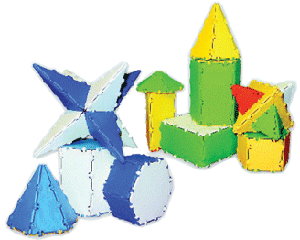 ТИКО «Геометрия»
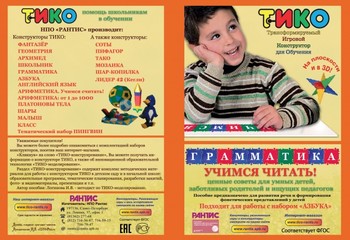 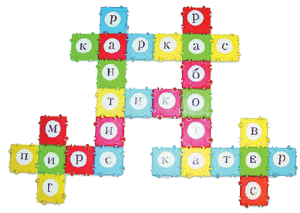 ТИКО «Азбука»
ТИКО «Грамматика»
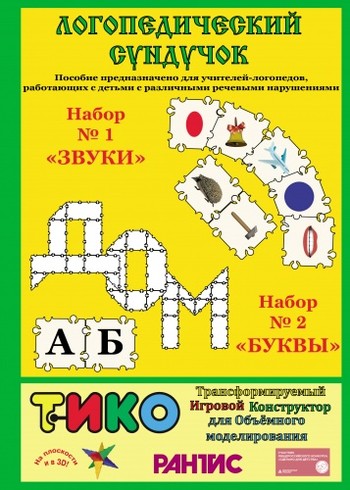 ТИКО «Логопедический сундучок № 1 и № 2»
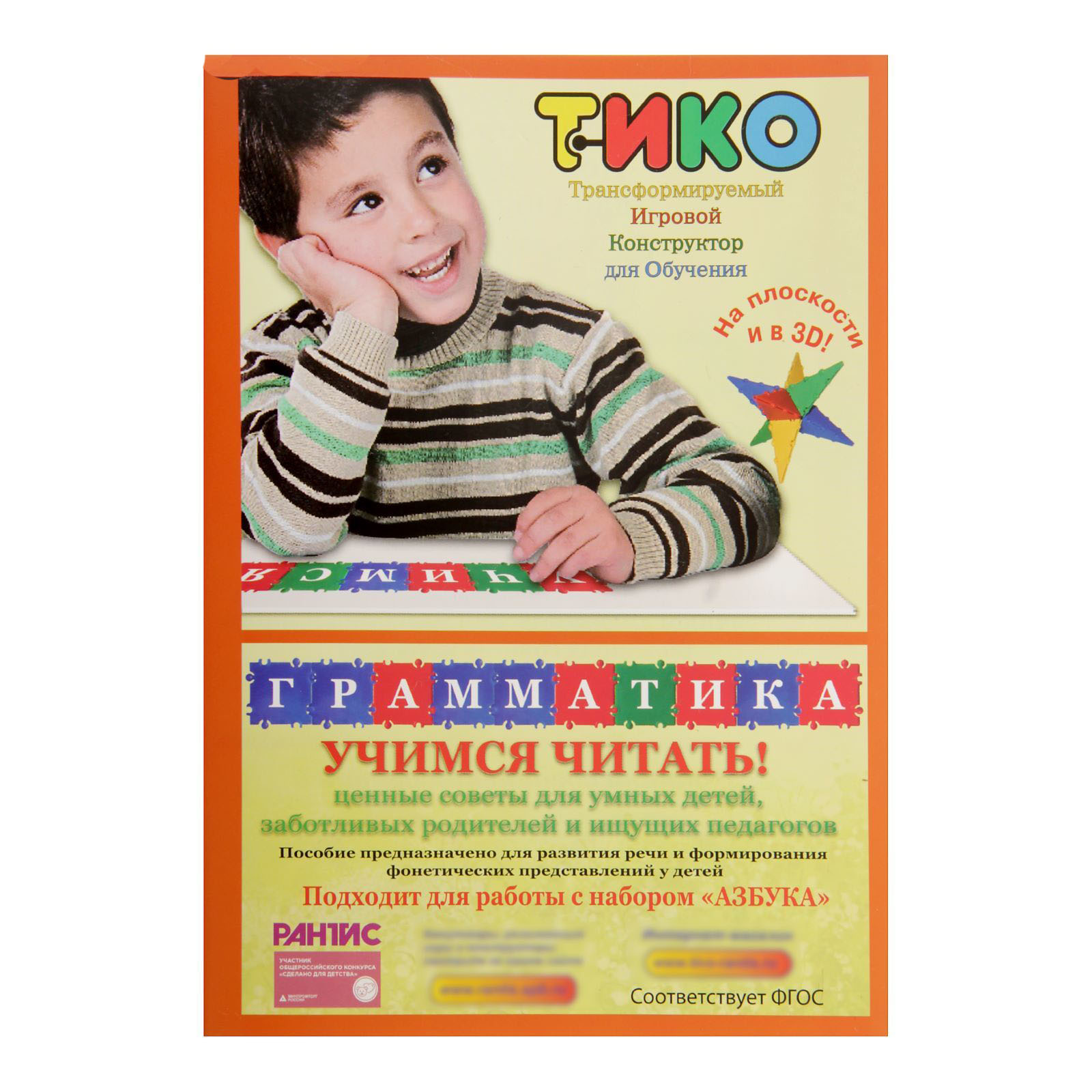 ТИКО конструктор «Грамматика»
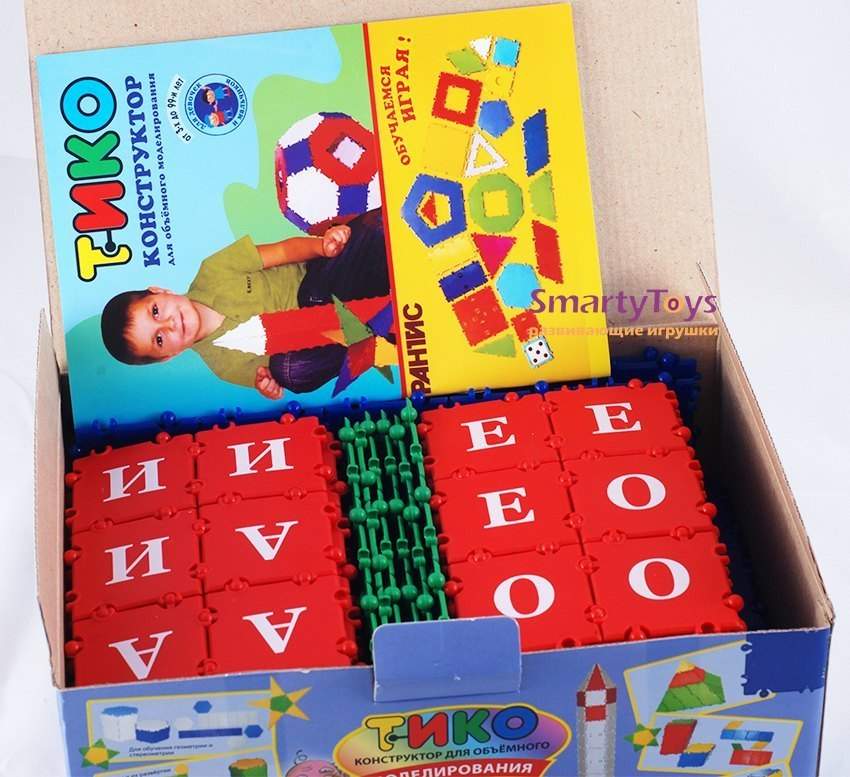 Конструктор ТИКО «Грамматика» – это: 
222 пластмассовых квадратов  с буквами русского алфавита и знаками препинания.
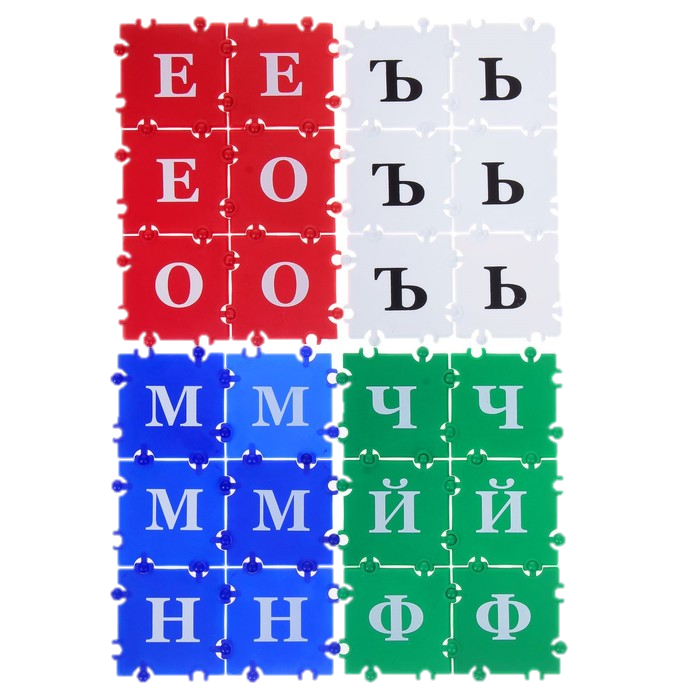 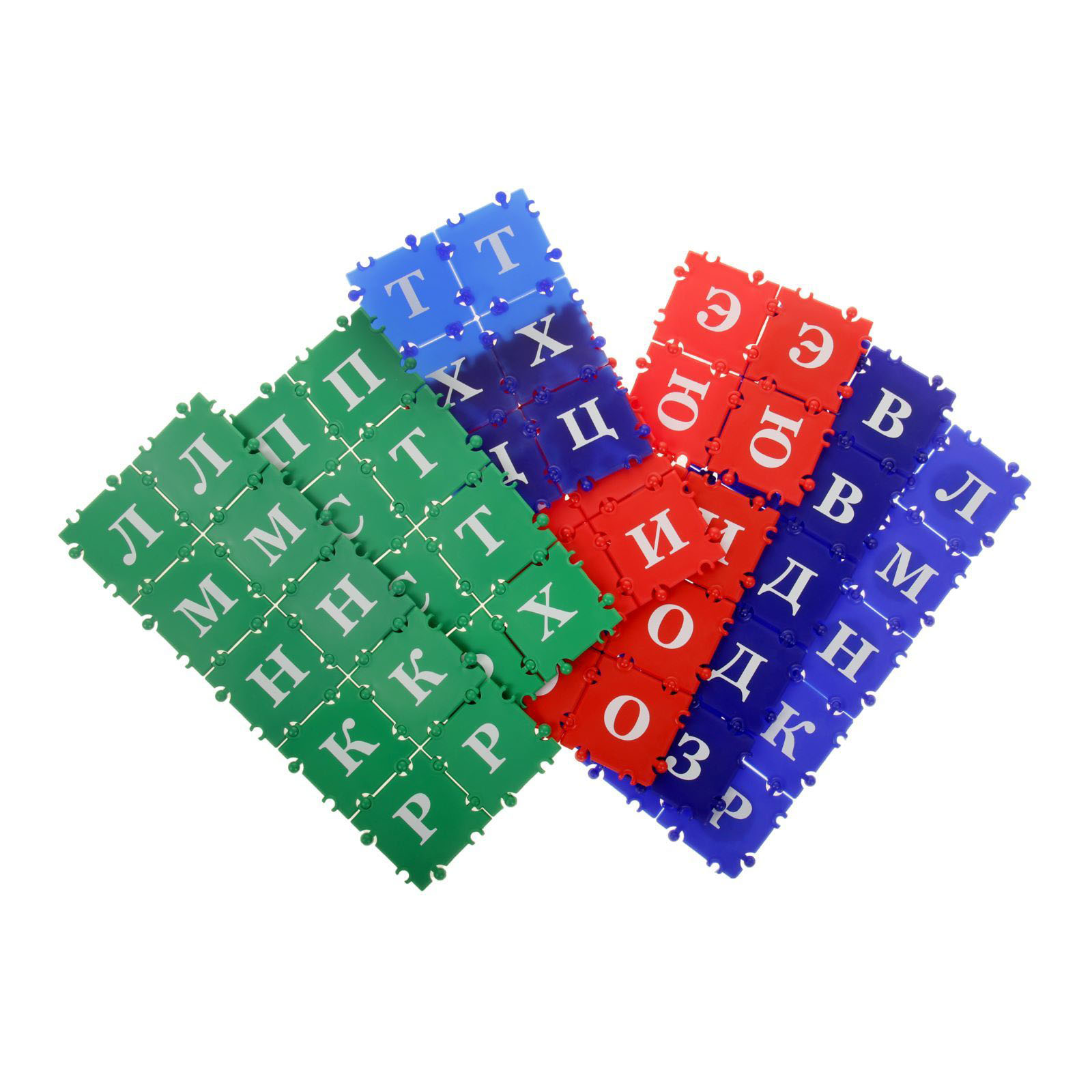 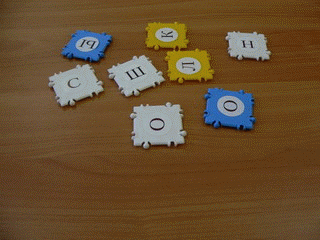 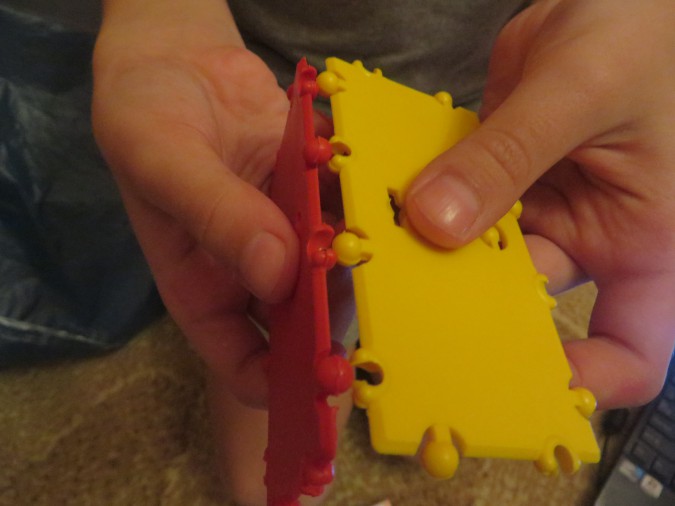 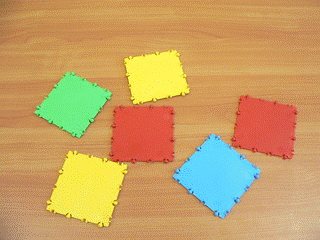 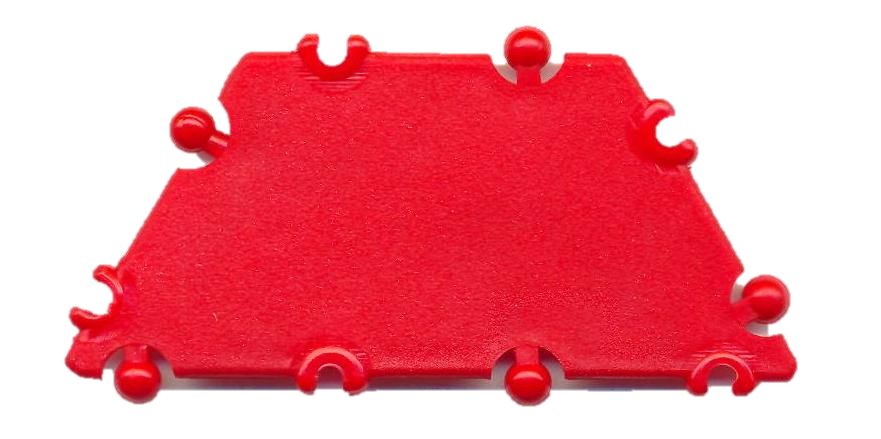 Чем же он может мне помочь?
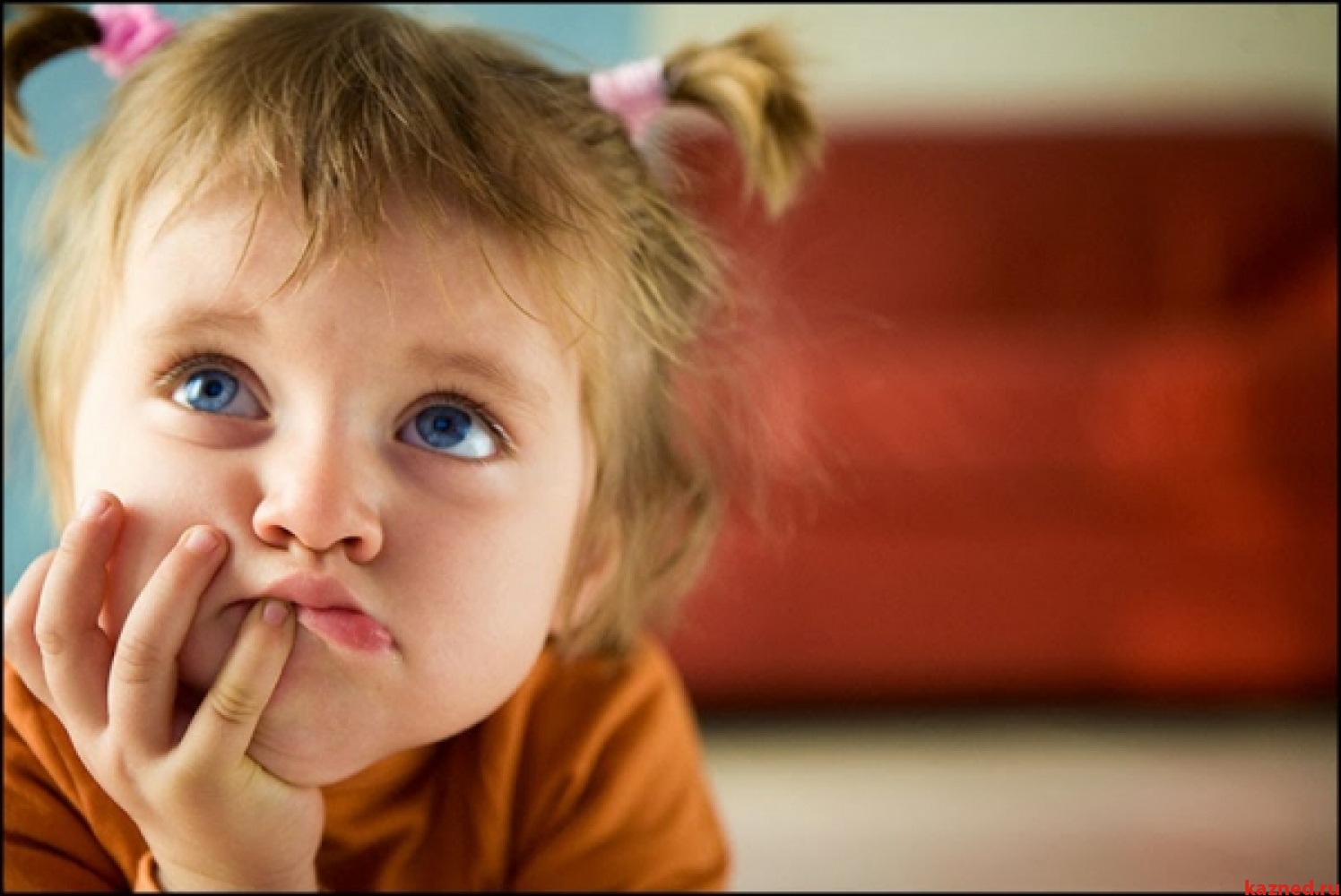 Знакомство с согласными и
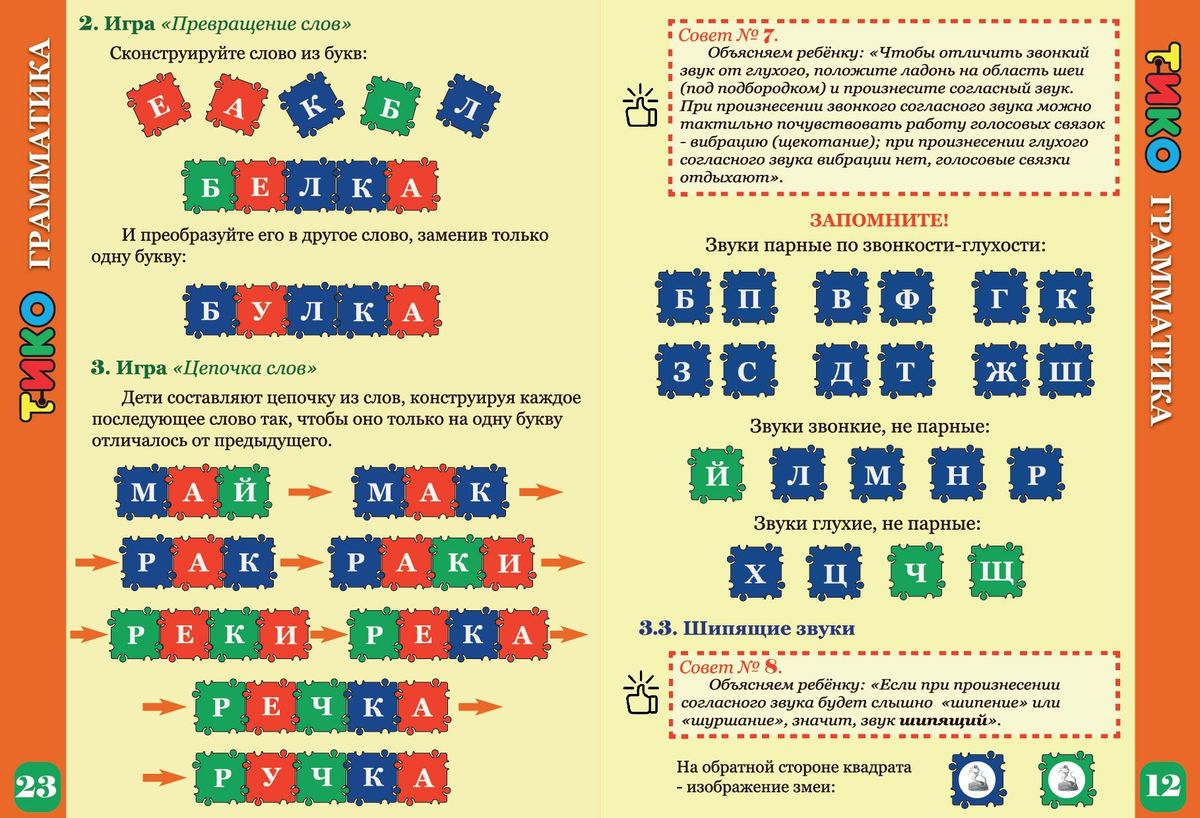 Звуками и буквами
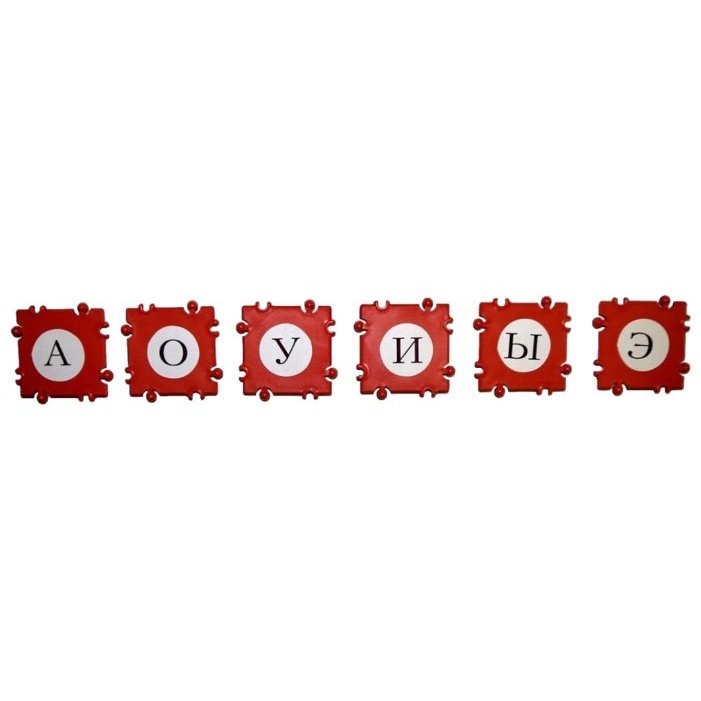 Обучение Звуко-буквенному  анализу
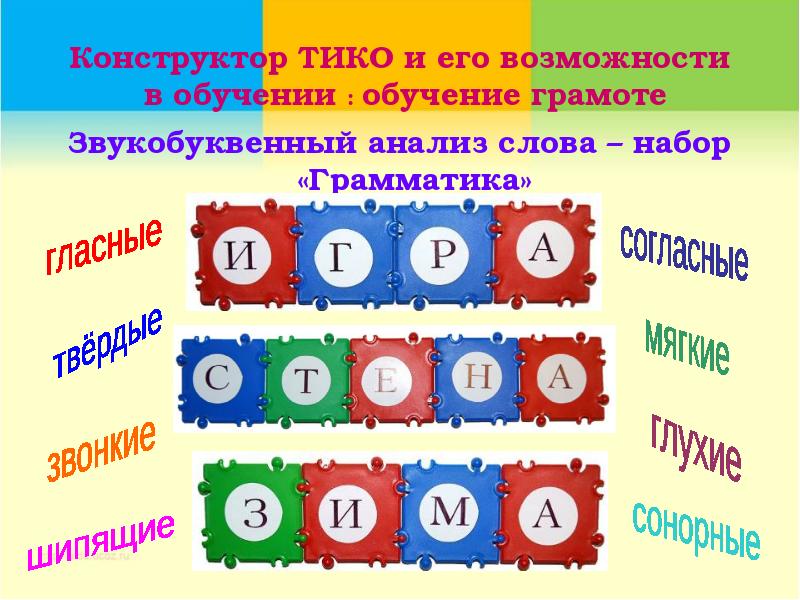 Игра «Составь слово»
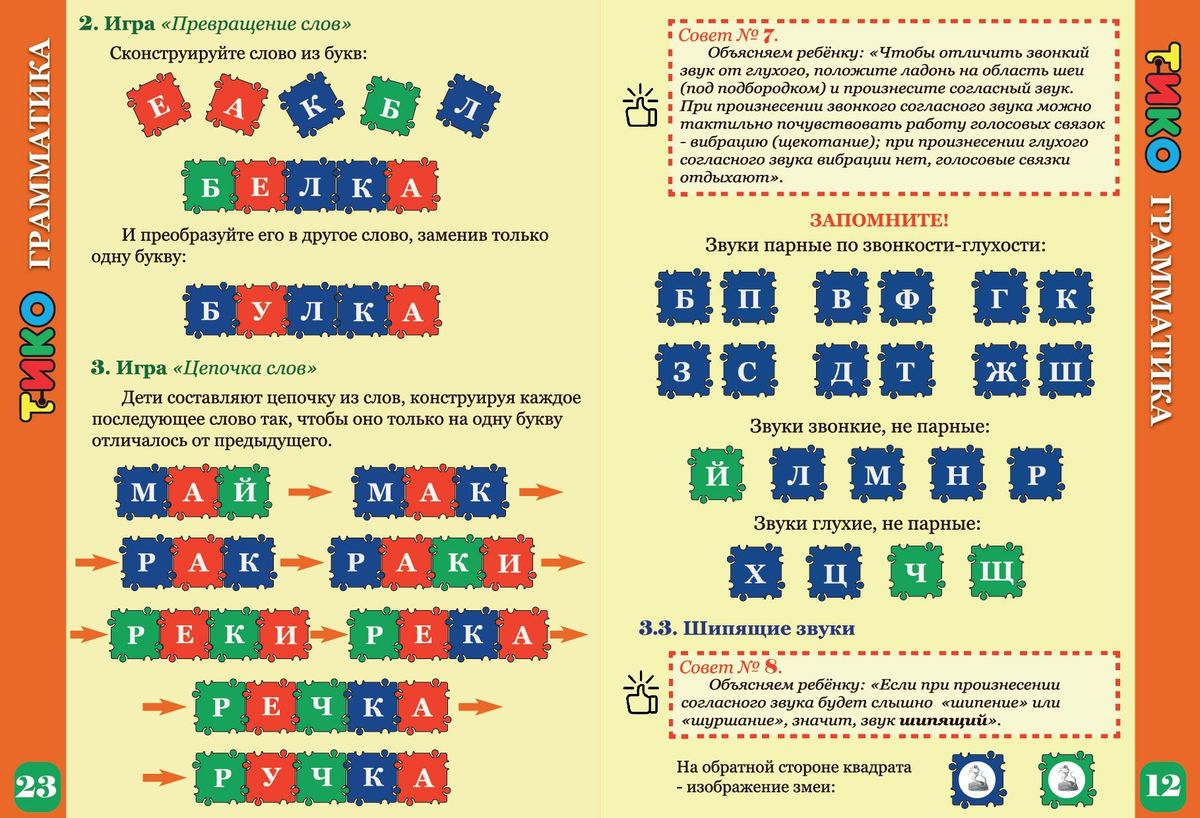 Игра «сложи слово»
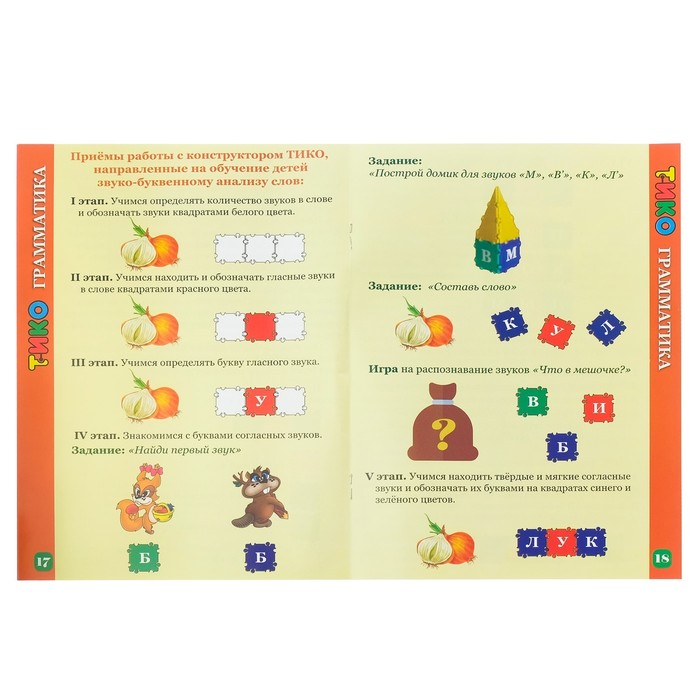 Игра «Что в мешочке?»
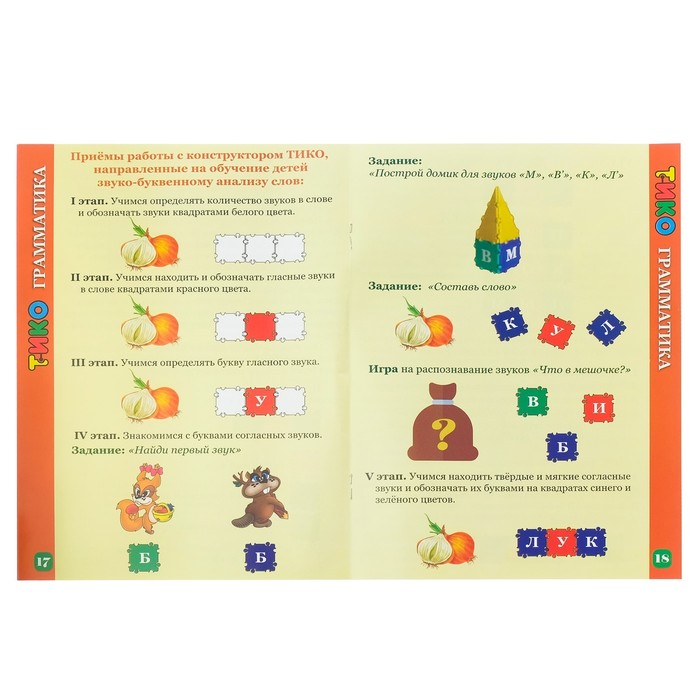 Игра «Цепочка слов»
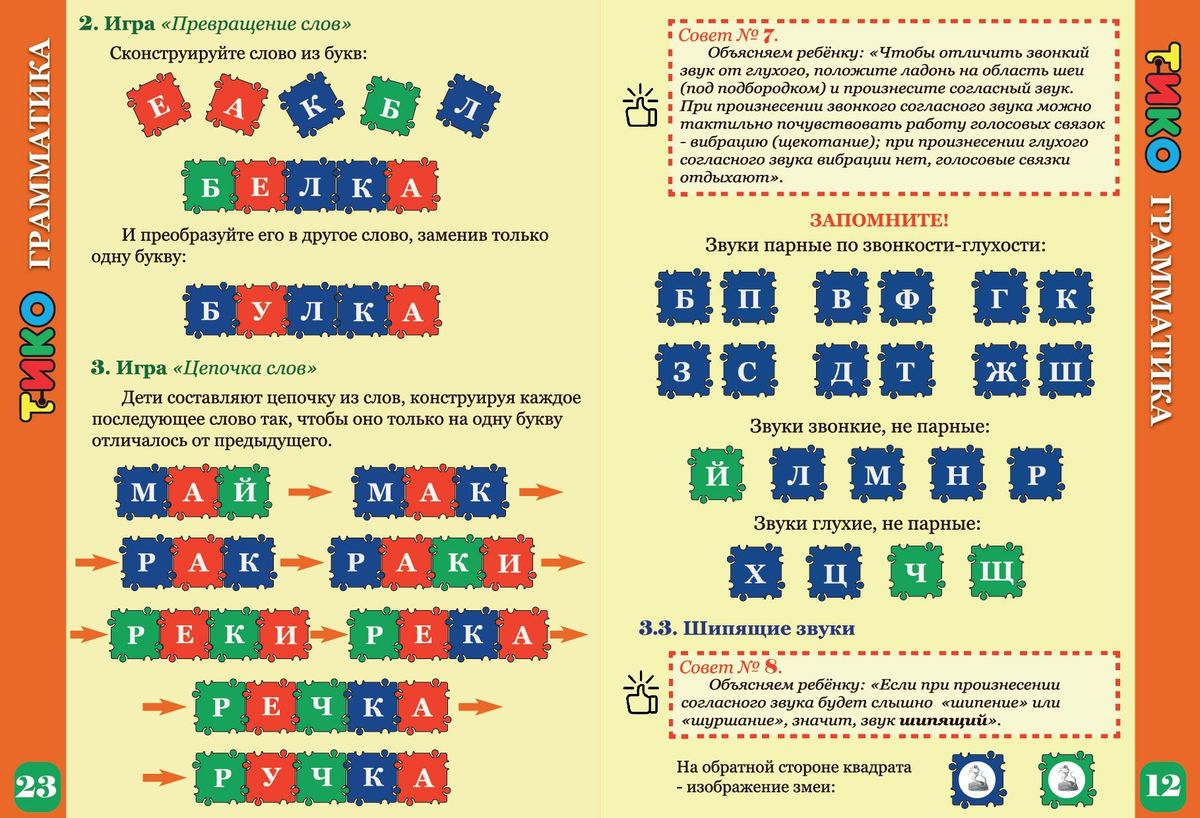 Игра «Выложи букву»
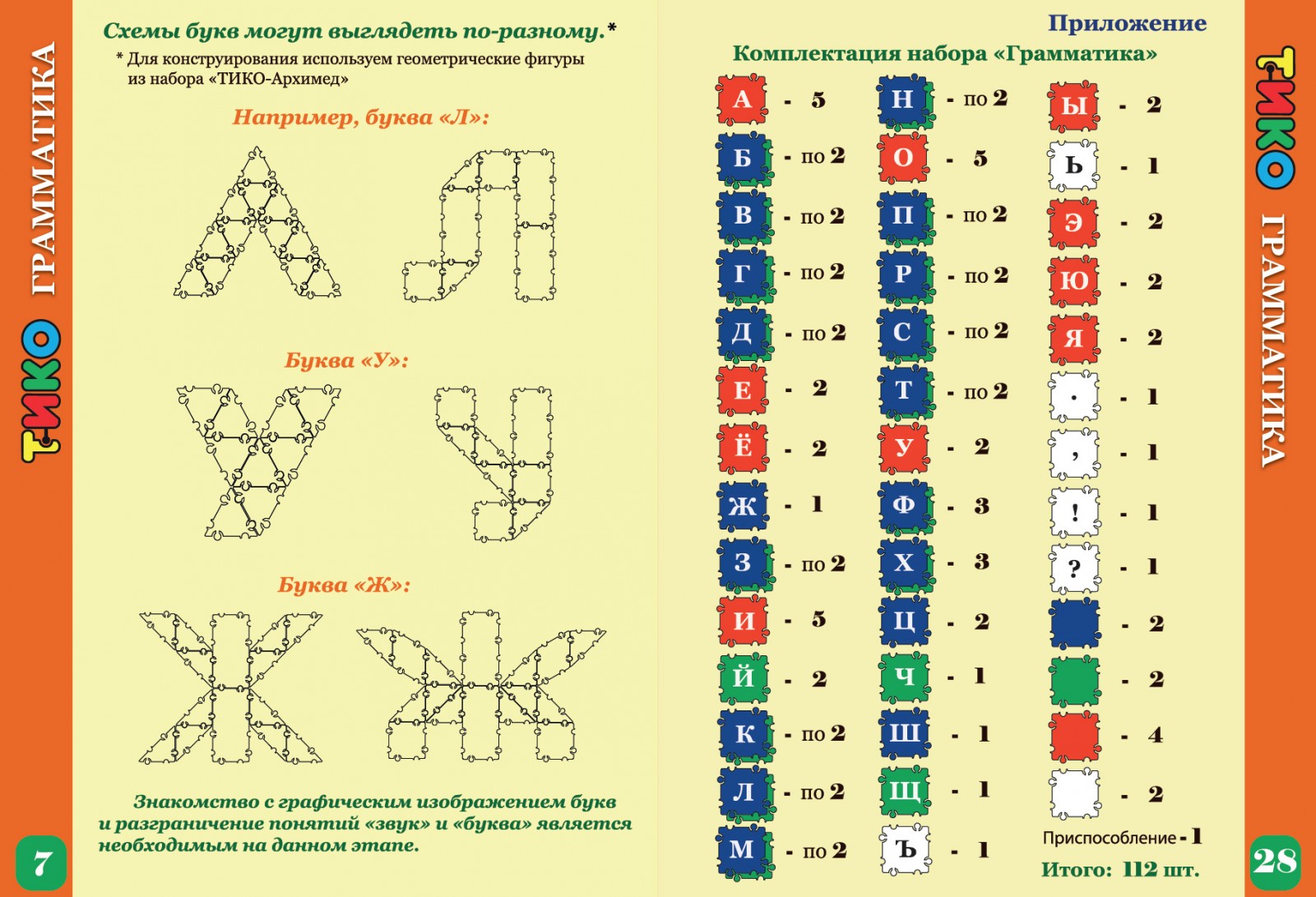 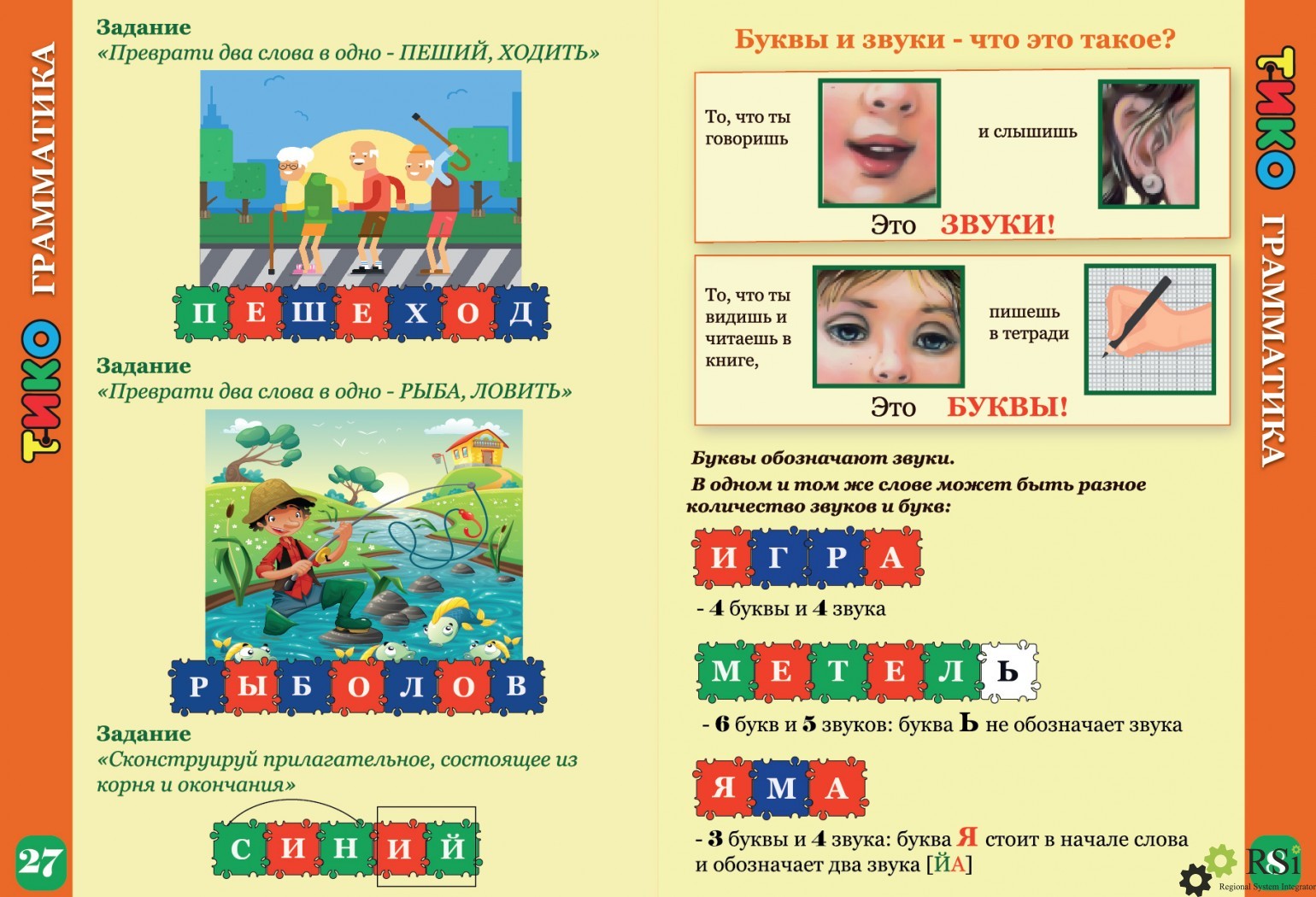 Игра «преврати в одно слово»
Пеший и ходить
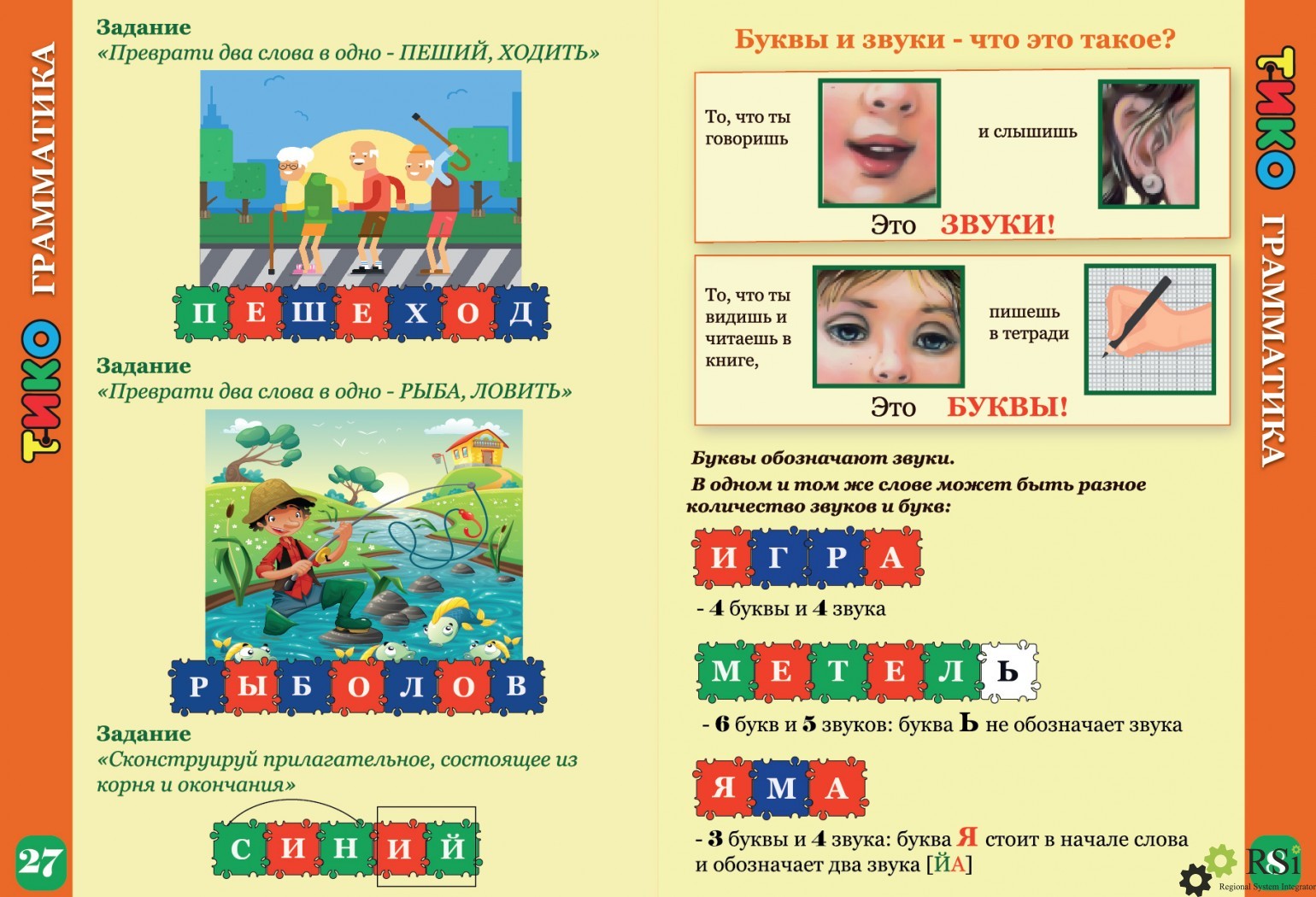 Игра «преврати в одно слово»
Рыба и ловить
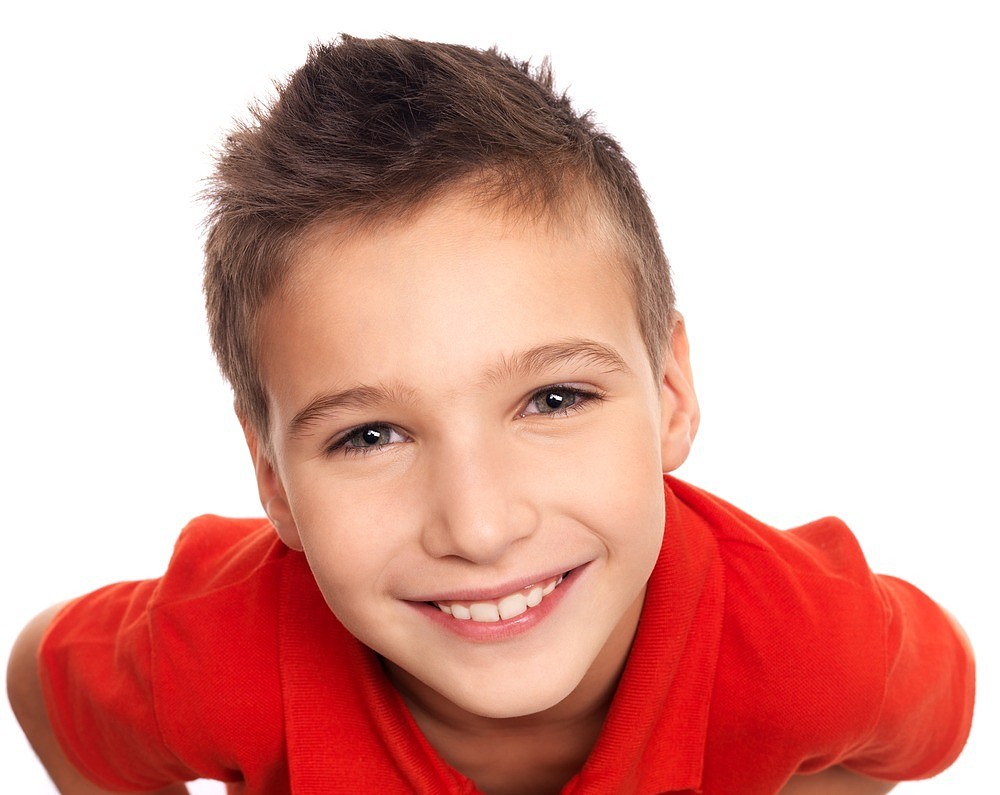 А ещё…
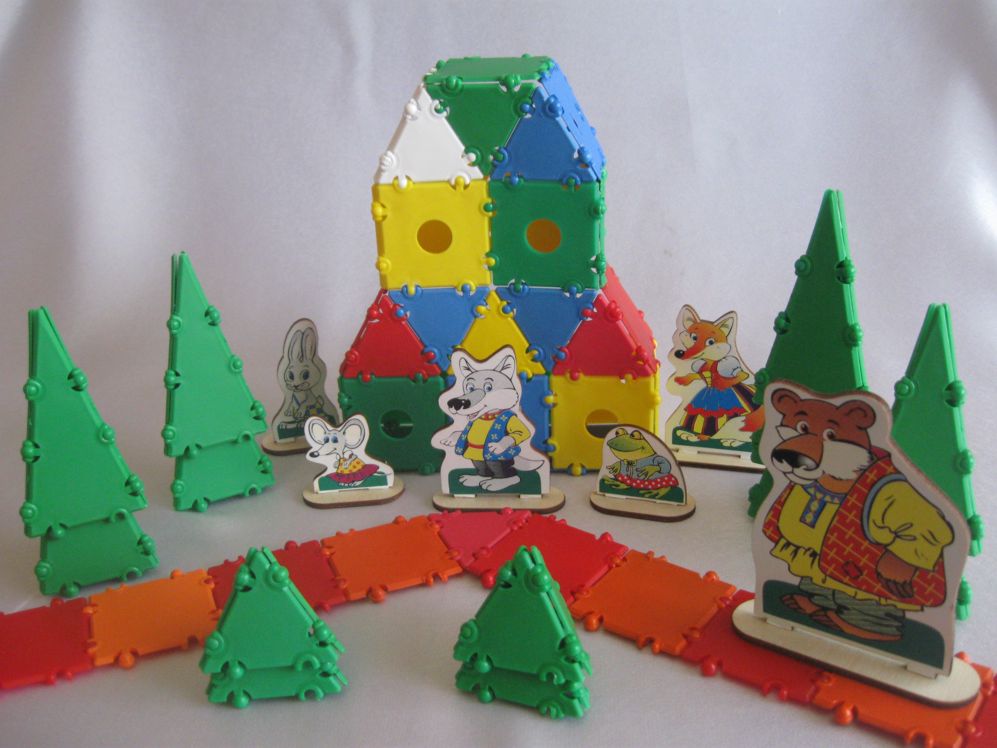 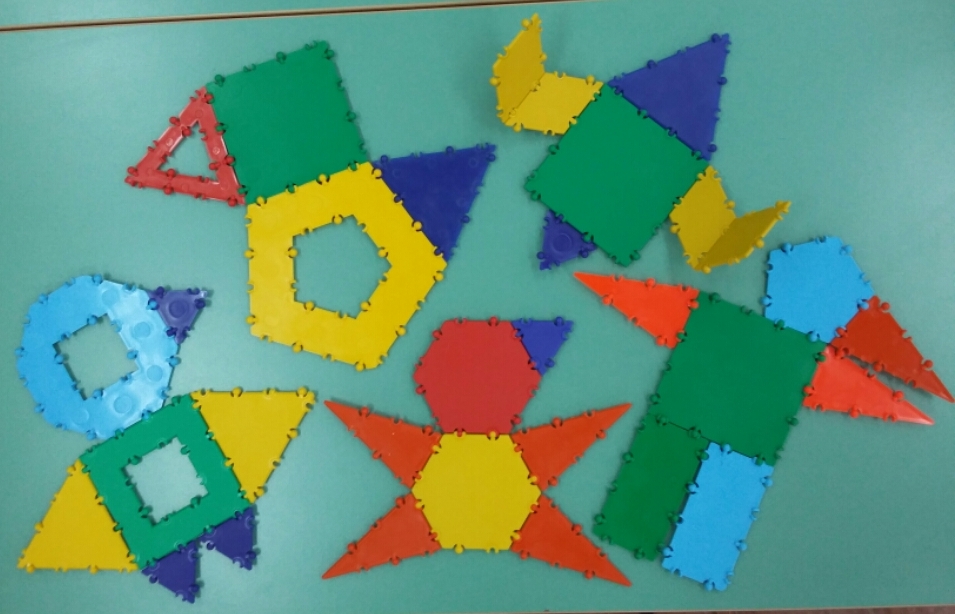 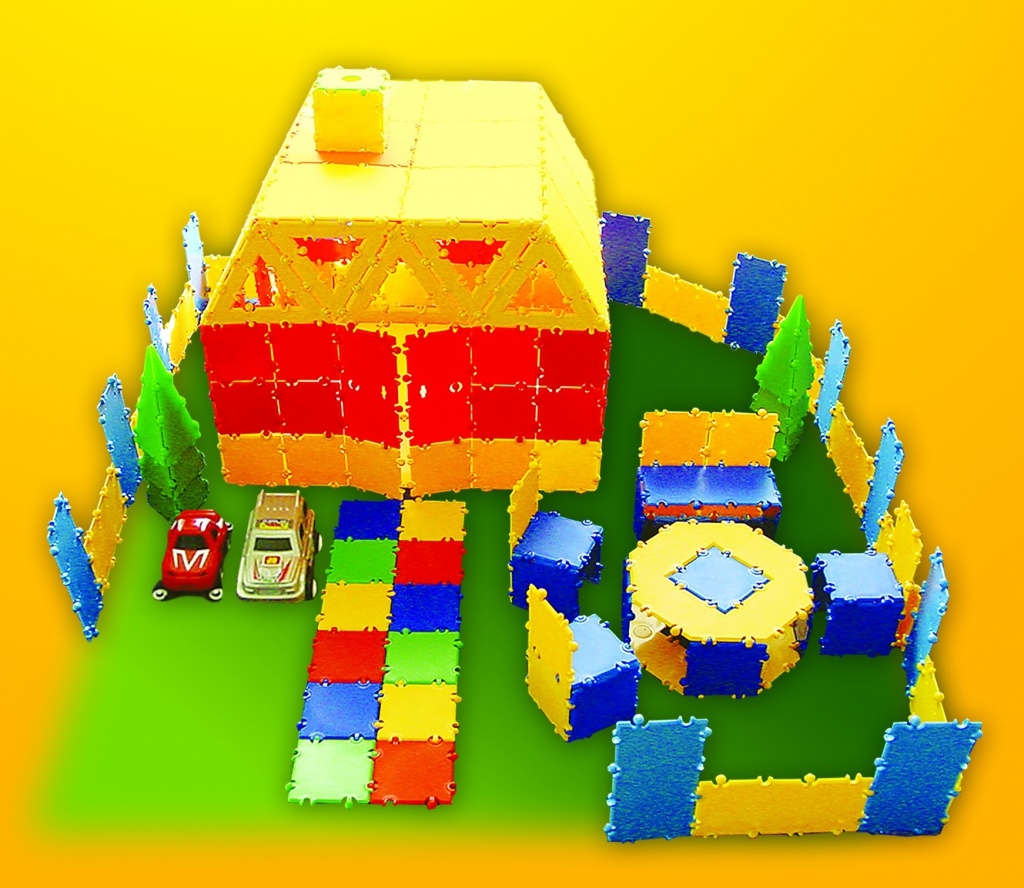 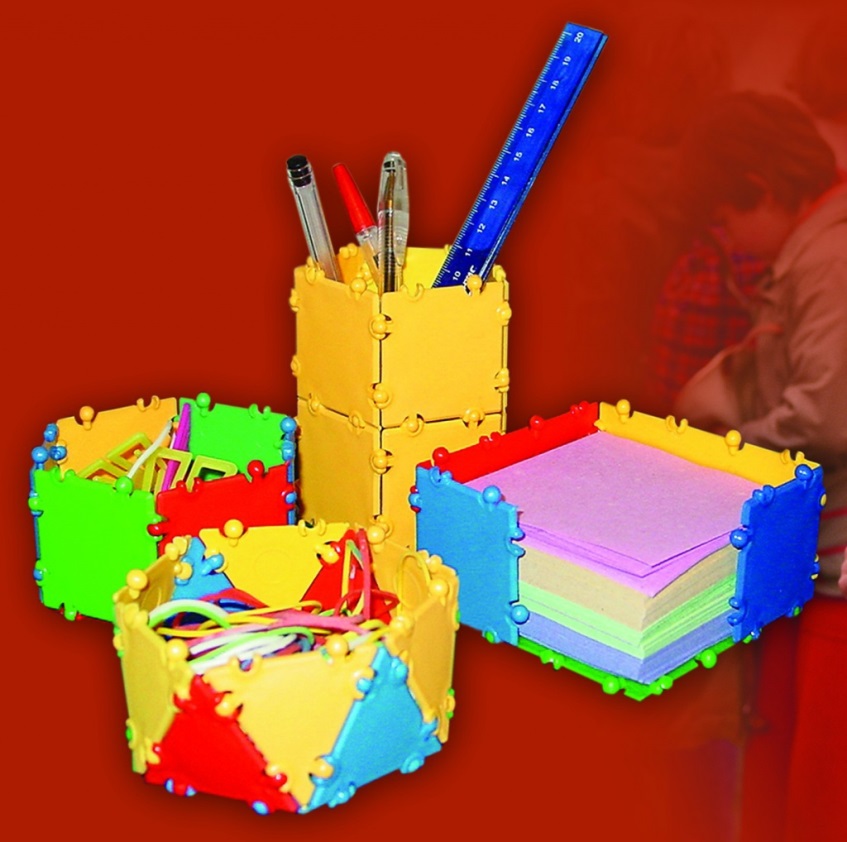 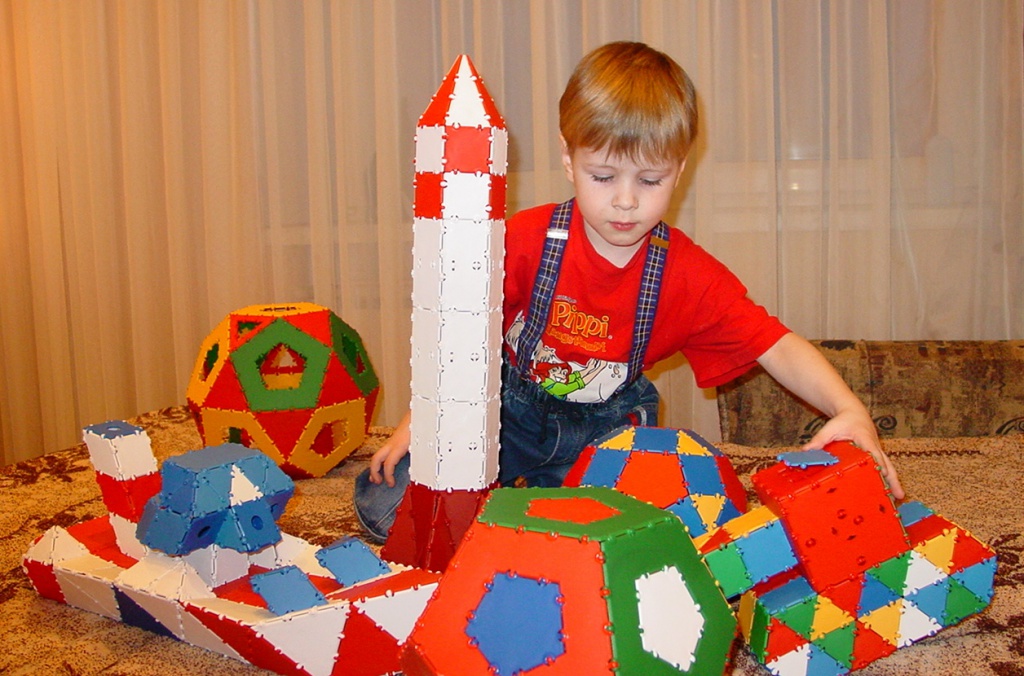 Работа с ТИКО конструктором позволяет воплотить в жизнь один важный принцип – осуществляется взаимодействие и сотрудничество между участниками образовательного процесса. 
Для ребенка открывается новый мир знаний, для педагогов – шанс проявить себя в новой деятельности, повысить профессиональный уровень. 
Можно сделать вывод, что ТИКО – это инновационная, современная форма работы в образовательных учреждениях, которую можно порекомендовать для использования всем педагогам.
Спасибо за внимание!